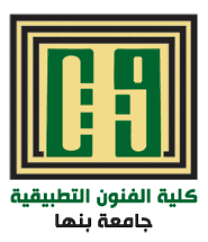 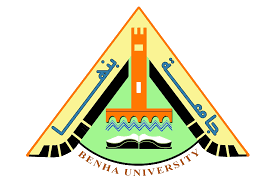 المحاضرة الثامنة
Dr. Eng. Nashwa Moustafa Nagy
1
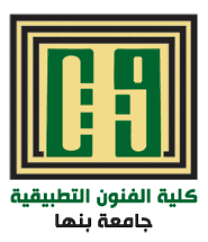 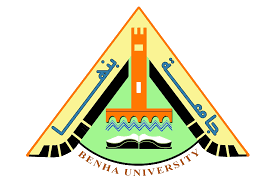 الأدراك البصري
 تعريف الادراك: الإدراك عملية معرفية تمكن الأفراد من فهم البيئة المحيطة بهم والتكيف معها من خلال الأنماط السلوكية المناسبة في ضوء المعاني والتفسيرات التي يتم تكوينها لاشياء وهو بمثابة عملية تجميع الانطباعات الحسية المختلفة عن العالم الخارجي وتفسيرها وتنظيمها في تمثيلات عقلية معينة ليتم تشكيل خبرات منها تخزن في الذاكرة بحيث تمثل نقطة مرجعية للسلوك أو النشاط يتم اللجوء إليها خلال عمليات التفاعل و التكيف مع المحيط. والإد راك عملية نفسية لها بعدان: بعد حسي يرتبط بالإحساس من جهة وبعد معرفي يرتبط بالتفكير والتذكر من جهة أخرى

عملية تمييز الفروق الكيفية أو الكمية بين الأشياء أو العمليات داخل الكائن أو خارجه وهو حدث داخلي مقترن ومحكوم بالتنبيه المستقبلات الحسية ويتيثر بالعادة بحالة الدافع ويعرف االإدراك هو العملية التي نقوم عن طريقها بتنظيم أنماط المنبهات وتفسيرها واكسابها معنى.

عملية تشير إلى استخلاص وتنظيم وتفسير البيانات التي تصلنا من كل البيئة الخارجية والبيئة الداخلية عن طريق الحواس.
محاولة فهم العالم من حولنا من خلال تفسير المعلومات القادمة من الحواس إلى الدماغ الإنسانية. والفهم هنا ينطوي على التفسير والترميز والتحليل والتخزين والاستجابة الخارجية عند الحاجة.
Dr. Eng. Nashwa Moustafa Nagy
2
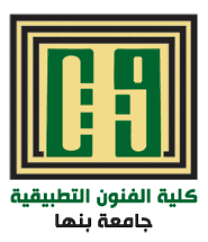 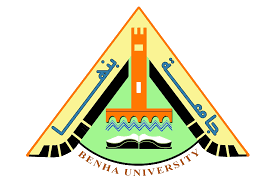 اشكال الادراك: 
الإدراك البصري
 الإدراك السمعي 
الإدراك الذوقي
 الإدراك الشمي 
الادراك البصري
Dr. Eng. Nashwa Moustafa Nagy
3
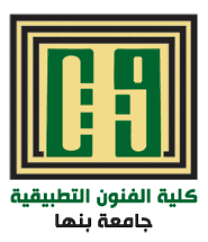 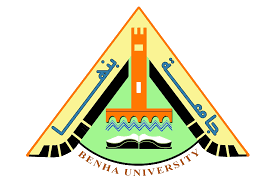 تعريف الإدراك البصري
انطباع صور المرئيات على شبكية العين إحساس واتصال مؤث ا رت هذا المرئيات بالجهاز العصبي المركزي وتفسيرا لها من ناحية الشكل واللون والحجم وتقديرا لمعناها إد ا رك بصري. 
و يعرف بانه "عملية مركبة تهدف إلى التعرف البصري على المثيرات الموجودة في البيئة التي تحيط بنا و إضفاء الدلالة عليها.
مما سبق نستخلص أن الإد ا رك البصري هو العملية العقلية الهادفة إلى التعرف على
المثيرات البصرية وتفسير معانيها وتنظيمها أي ترجمة المثيرات القادمة من العين وتنظيمها
وتفسيرها.
Dr. Eng. Nashwa Moustafa Nagy
4